Why United Financial Freedom?
United Financial Freedom
Business Opportunity
The following slides are for Education & Training purposes only. For precise details, go to the official company website of the individual 
who referred you to this presentation.
Our History
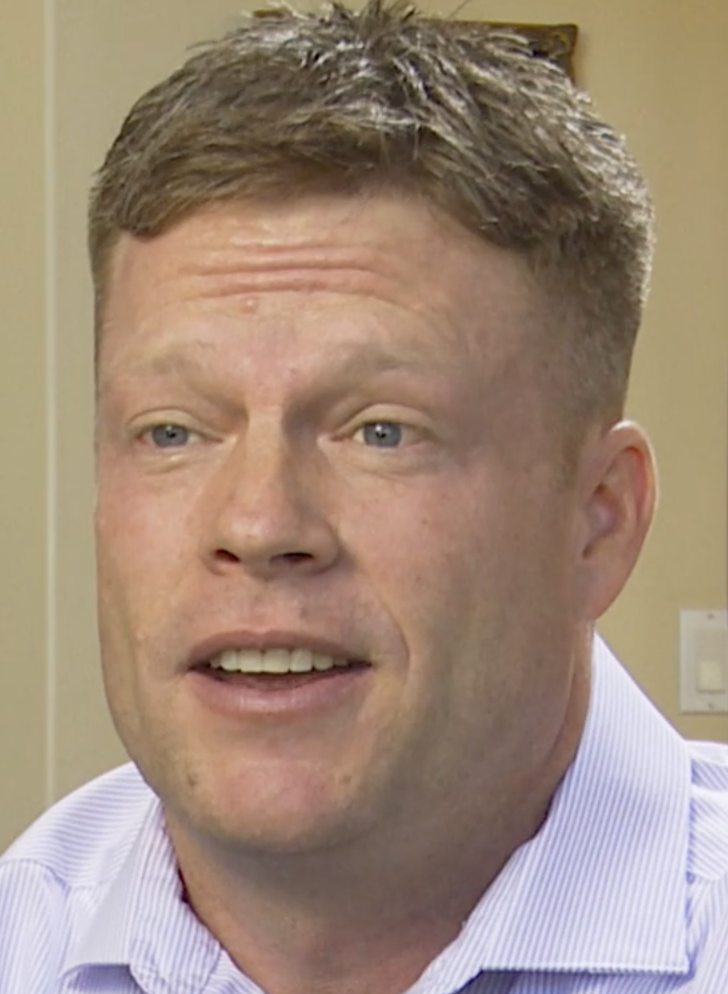 Owners, Skyler Witman and John Washenko
One of Utah’s fastest growing mortgage companies

Became Aware of a “Debt Epidemic” in America
Mortgage Clients returned every 3 - 4 years to refinance
Bought Boats… Cars… Vacations… created debt
Returned 4 years later to refinance again… deeper in debt
They kept spending… kept coming back to refinance

Both John & Skyler experienced the PAIN of Foreclosures in          their childhood... did not want their clients to go through that
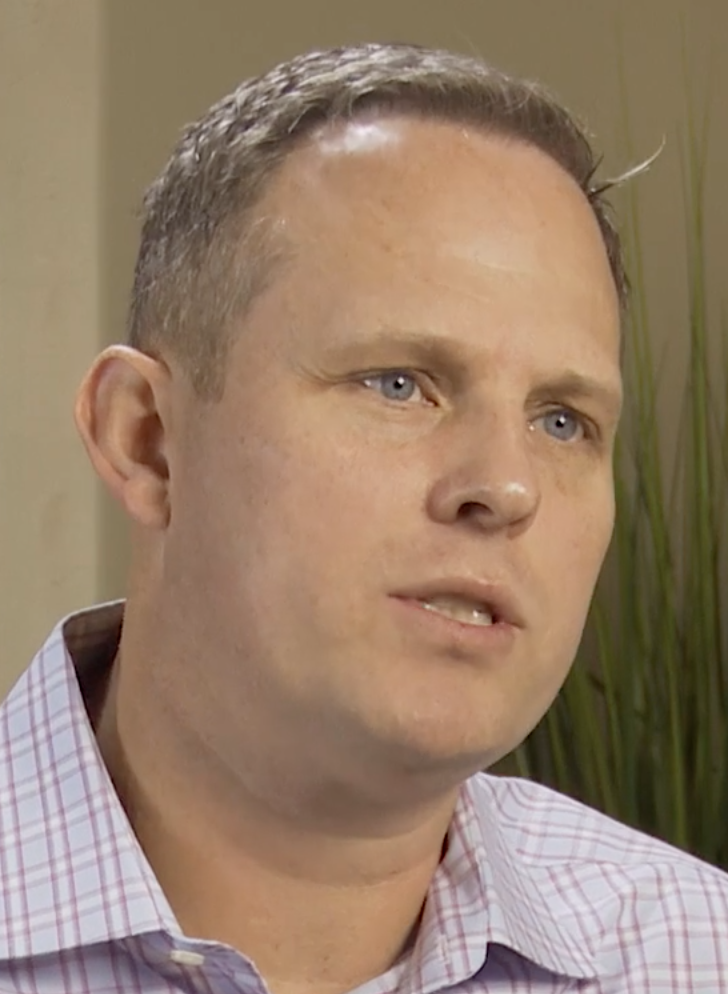 Our History
2002 – Focused on Finding a CURE for Their Clients Debt
Looked for a Program that rapidly paid off client’s mortgages
Found:
Found:
Australians pay a lot less interest than Americans
 	  In England, many homeowners were using a program called “The One Account” but it had some drawbacks. Must…

Have a Mortgage
1st position Line of Credit 
Have Good Credit 
Refinance (closing costs)
Variable Interest Rates
Lacked Technology
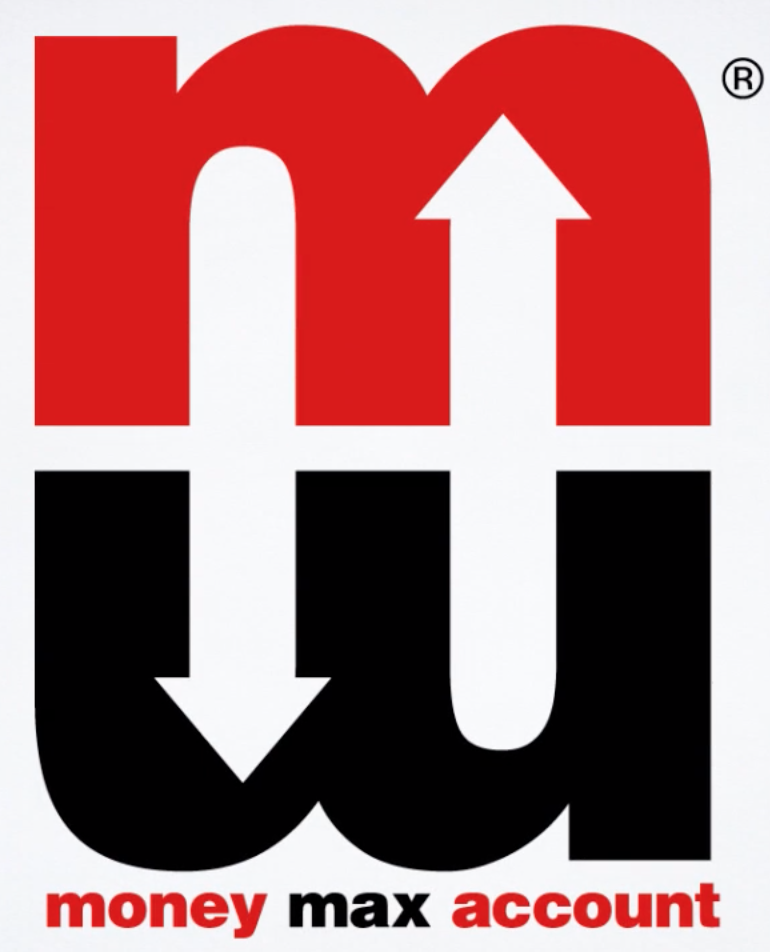 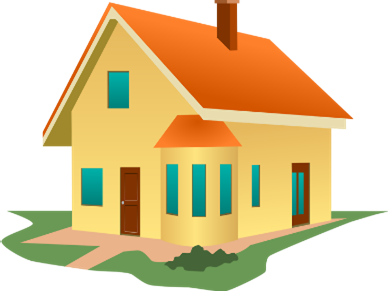 Our History
Skyler & John worked with Mathematicians and I.T. people
2004 Launched First-Version of “Money Max Account”
2005 - 2006 Test Marketed to 400 Homeowners

2006 – Launched “United First Financial”
Thousands paying off homes in as little as 1/3 to 1/2 time
      … combined with a HELOC *

Award-winning Debt-Elimination Program
* Home Equity Line of Credit
National Recognition
______________________________
                                                    Utah Region
        2008 Award Recipient              
            Financial Services Division
Intensive Due Diligence
Financials
Longevity
Retention
Product Viability
Impact on Consumers
Same Award Given to…
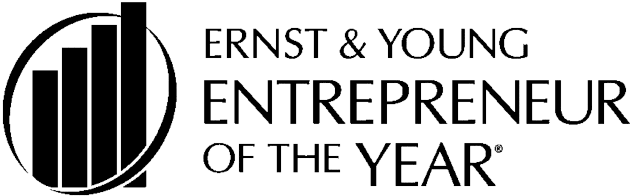 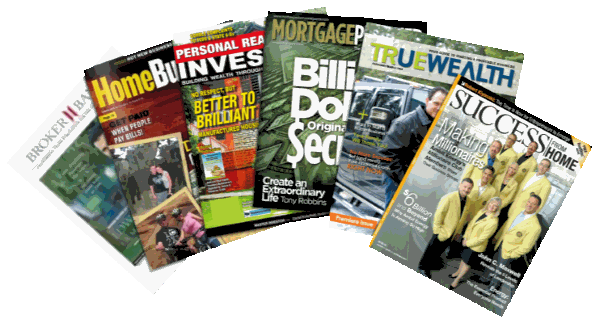 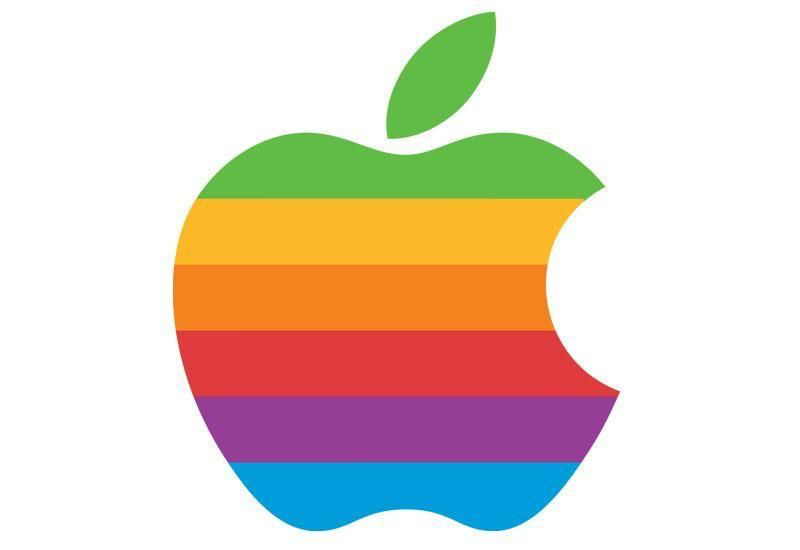 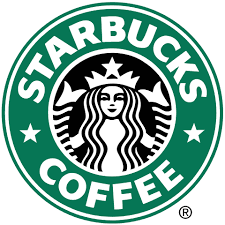 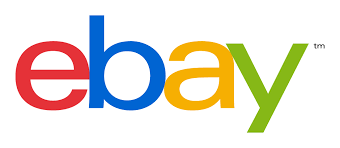 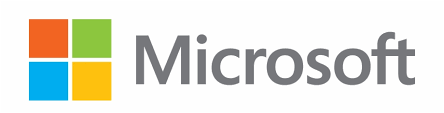 Featured in
Many publications
Our History
Since 2006…
Invested 19 Million on Research & Development
Eliminated Reliance on a HELOC
 70,000 signed up to use our program
Works with just Checking & Savings
Can Help People with Bad Credit and No Mortgage
Relaunched the company as United Financial Freedom
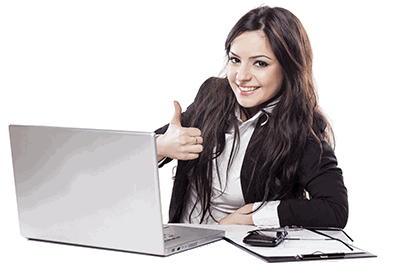 Our Crusade
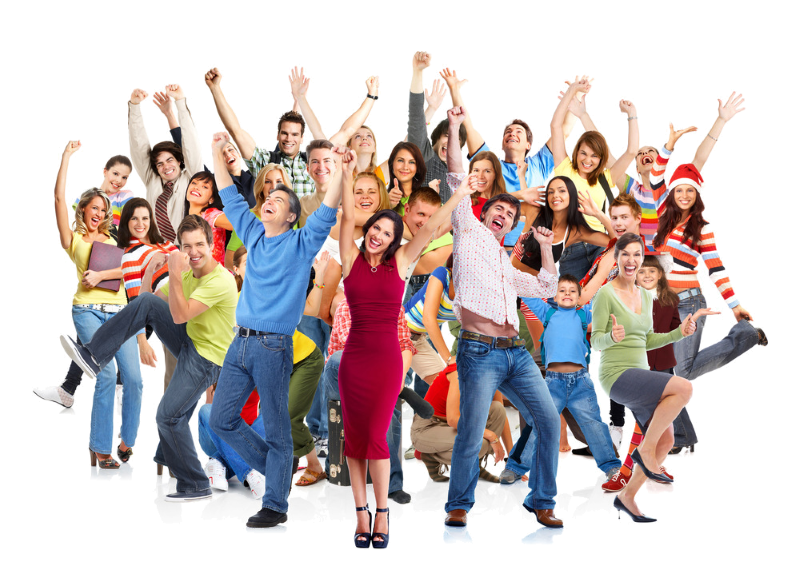 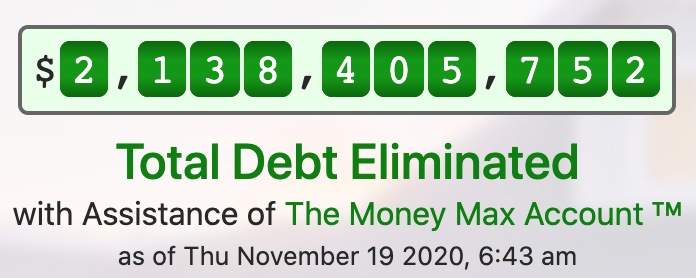 Problem #1
The American Way of Life
Buy Things We Don’t Need… 
With Money We Don’t Have… 
To Impress People We Don’t Know 
                 Result = DEBT
Problem #2
Our Education System Has Failed Us
Students Are Not Taught How Money Works
Student Loan Debt is $1.7 Trillion * 
 40 million Americans have Student Debt 
37%… over age 65 
Per Student = $38,826 each *
Avg. Americans’ Credit Card Debt is $6,591 *
Mortgage Debt in America is $16.5 Trillion *
*_www.USDebtClock.org
What We Get Paid To Do…
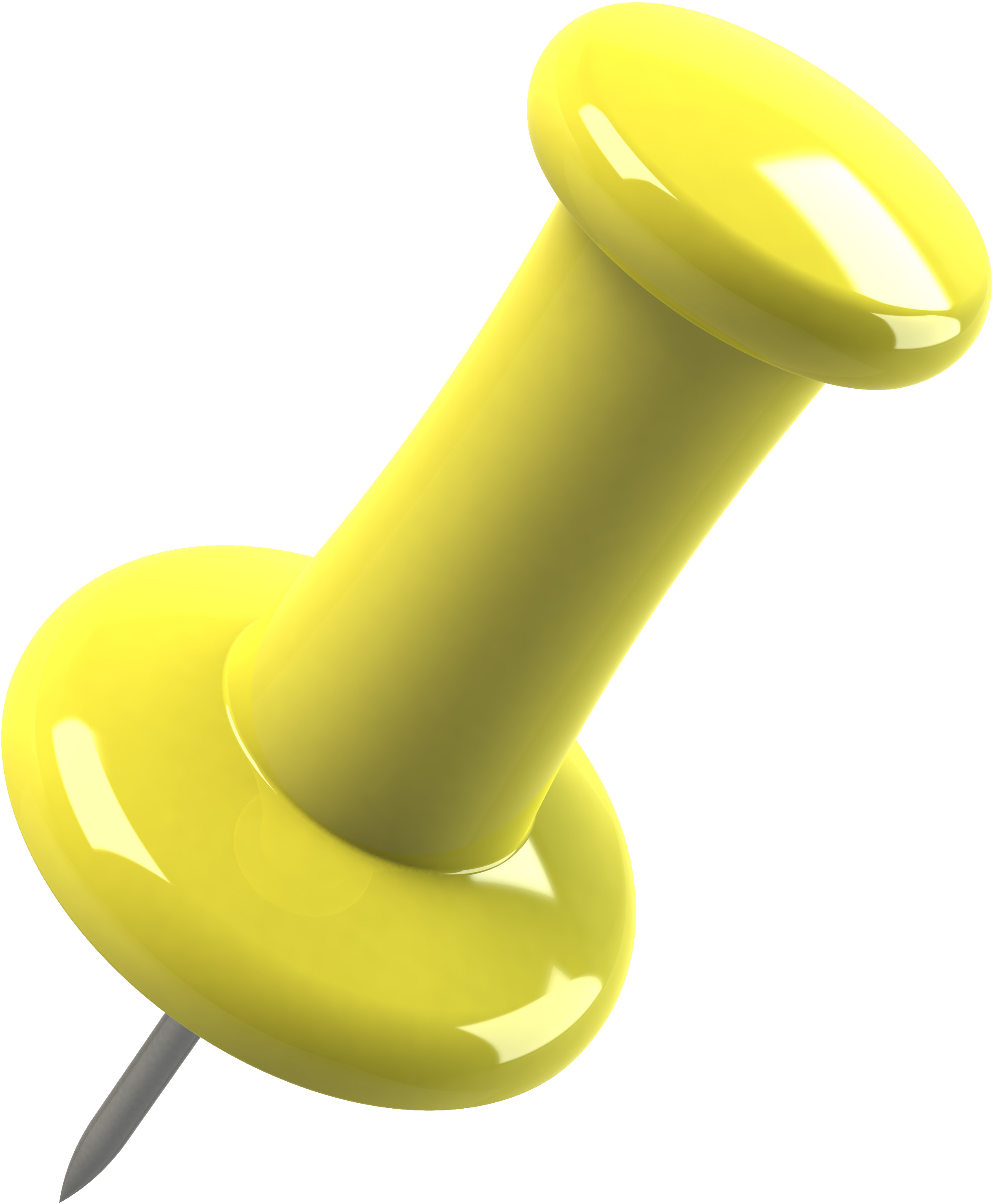 $200,000
$200,000
5.7 Years 
$183,922
New Mortgage:

Balance after 7 Months:

Time to Pay-Off:

Total Interest PAID:
$198,585
$183,796 *
30 years
9.9 years
$231,677
$67,077 *
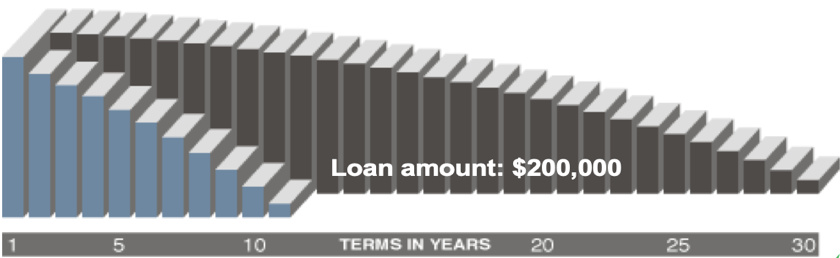 Choose 1
Saved 
$164,600
Year 30
9.9 Years
+ 20 Years
* See Company Website for Details… Results Vary
Why United Financial Freedom?
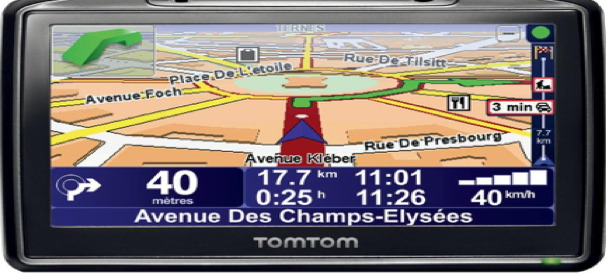 Our Amazing Product – “Money Max”
A Financial GPS that Guides Us Out of Debt
Our Target Market – Americans w/Debt
College Debt… Credit Card Debt…Mortgage Debt
Our Distribution Method – Run Money Max Analysis’ on Everyone
  No Selling:  The LIVE Analysis Does All the “Selling” For Us
Lucrative Income Stream – Part-Time or Full-Time Day One
Make Money - Helping Other People Save Money
Generous Compensation Plan
United Financial Pays 
Out 70% of All Sales 
To the Field
6 Ways To Earn Income
Personal Sales Commissions
 Field Trainer Commissions
 Five (5) Profit Sharing Pools
 Management Overrides
 Leadership Overrides
Trips and Incentives
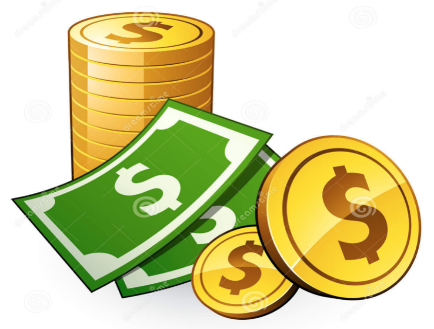 Our Business Plan
One-Time $149 gives you Unlimited Access to…
Marketing Videos, Websites & Materials
Illustration Software
Client Proposals
Tracking System
Training Library
Home Office Support
Much more…
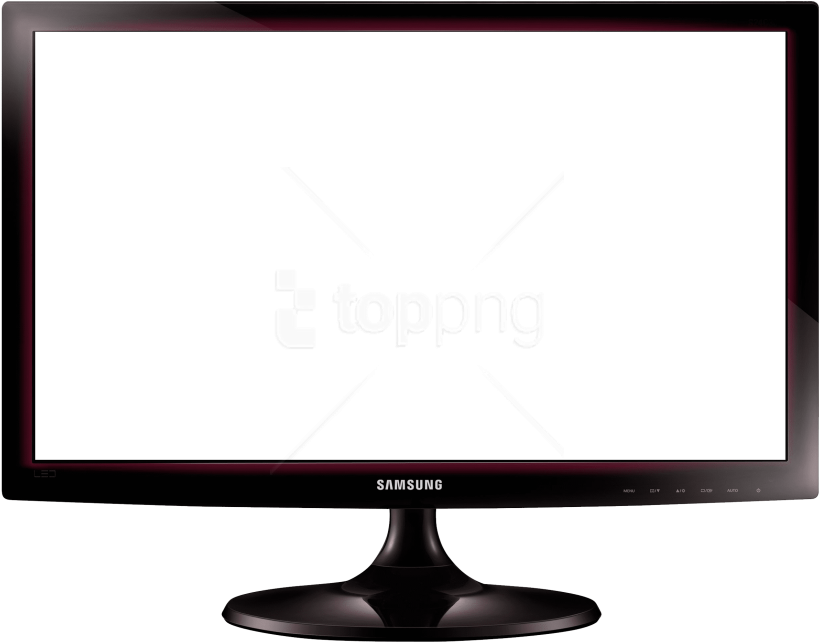 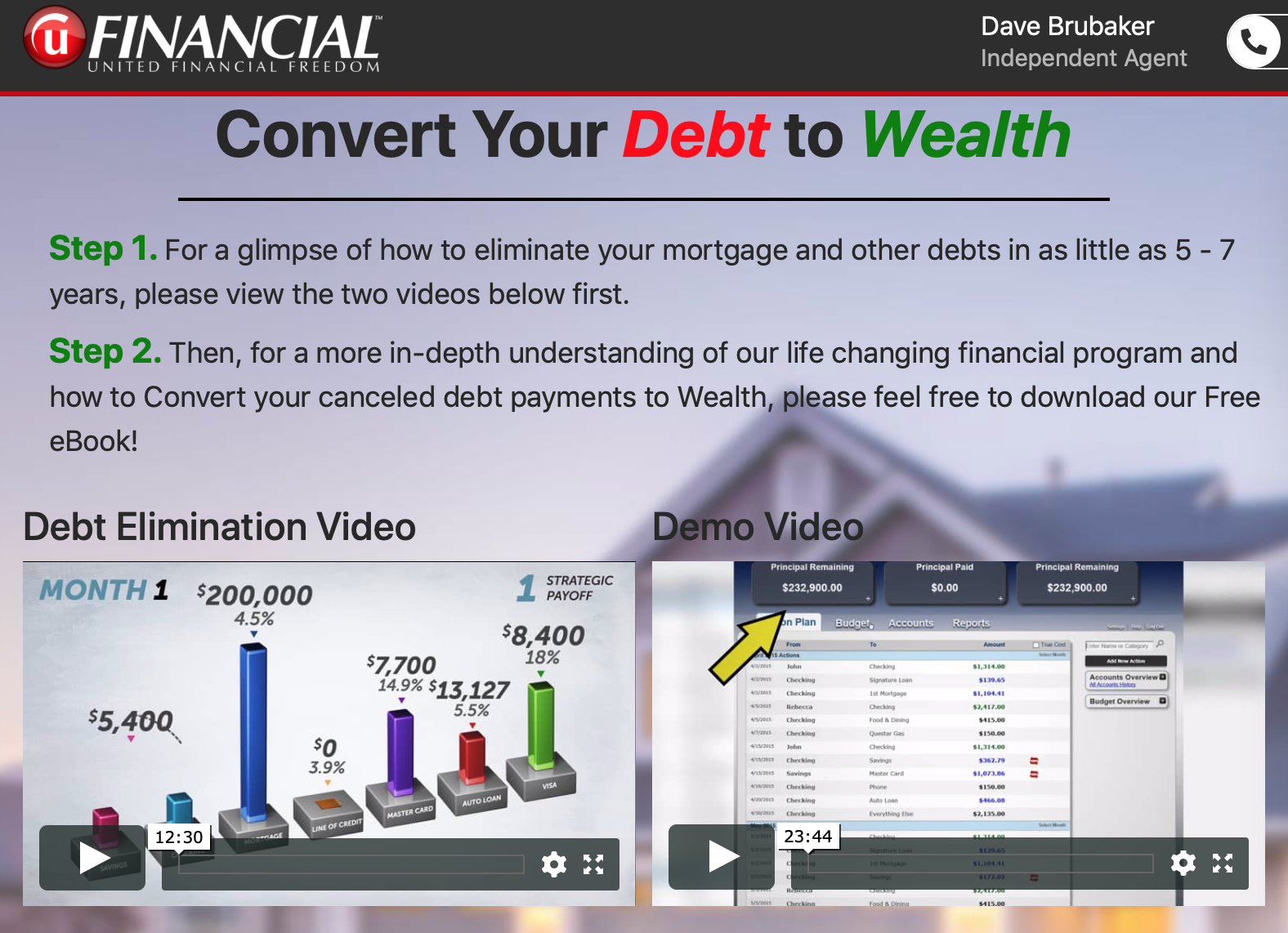 Road to Executive Director
Executive Dir.
$1,550
$105,000 Group Total **
           $40,000 of that is yours
30 *
Managing Dir.
$1,400
$80,000 Group Total **
      $30,000 of that is yours
23 *
$150
Senior Dir.
$1,260
$55,000 Group Total **
     $25,000 of that is yours
16 *
$140
$290
Director
$1,130
10 *
Sales
$35,000 Group Total **
      $15,000 of that is yours
$270
$420
$130
Senior Assoc.
$1,010
$15,000 Group Total **
   $5,000 of that is yours
$540
$120
$250
$390
Associate
$900
Complete 2
Training Sales
$650
$360
$110
$230
$500
* Based on an average sale of $3,500.   ** Cumulative since day one.  Personal sales are included in your group total
See official compensation details on the company website
Override Other Executive Directors
Long-Term Residual

 Override every sale made in the offices  of other Leaders    who run their own businesses entirely independent of you             


 (Like a Franchisor)
$200
$125
$100
$75
$75
$50
The Fast-Track
For Those In a Hurry…

United Financial Provides           
a Fast-Track to Run on…

“Fast-Track to Senior Associate”
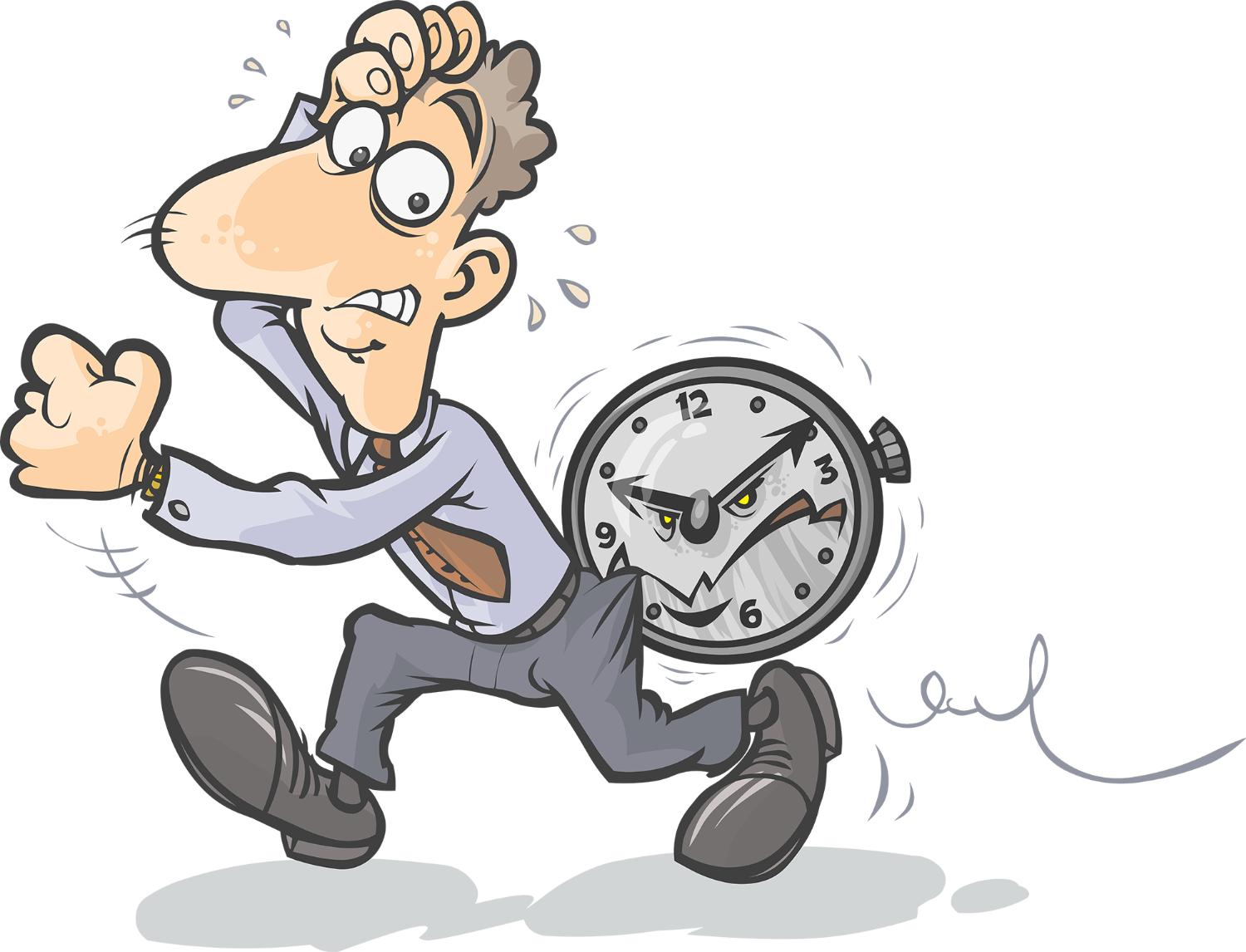 Fast-Track to Senior Associate
3-2-1 to Senior Associate
Your First
45 
Days
3  Personal Recruits
2  Field Training Sales
1  Personal Sale
X
X
The Slow Way
$15,000 Group Volume
                           
        $5,000 of that from you
Faster  Way
We Need Field Trainers
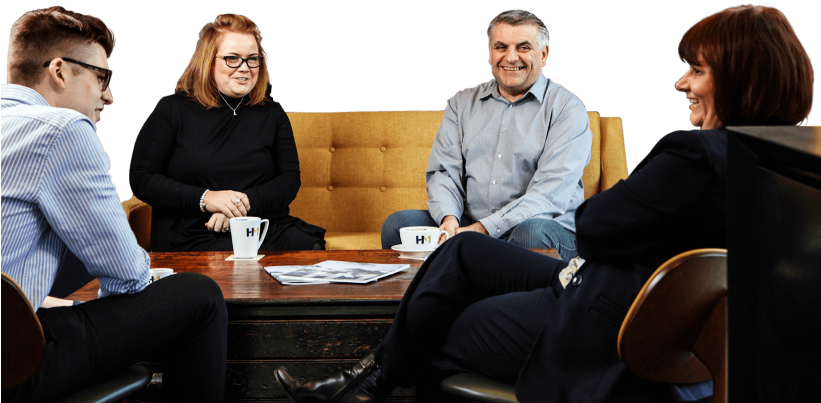 New Reps must complete 2 Training Sales with a CFT

They call their 2 closest friends… send videos to create                               interest… make an appointment for YOU to do an In-Home, or internet screen-share financial analysis while your new rep ‘observes’.

Suppose their friends want to join. Since your new associate is not yet a    trainer, they take YOU to their 2 closest friends’ homes, or internet screen-   share, to close their 2 training sales and so on…

You’re Never in the Home of a Stranger… their best friend makes the appt…    sits by your side validating the Money Max System & Business Opportunity.
You are the Quarterback… they are your Cheerleader!
We Need Field Trainers
How to Become a Field-Trainer

 Complete 2 Training Sales with a CFT

2.  Complete 2 Personal Sales

3.  Complete Training Modules                               
                 101, 102, 103

4.  Then… Practice…Practice
Training Sale Commissions
Executive Dir.
  $775 *
Both Trainers & Trainees earn 50%  

When training a Rep on their team, a Trainer may ALSO receive an Override
Managing Dir.
  $700 *
+
$1,100
BENEFIT:
A never-ending stream HOT Prospects who get you in front of their warm market
Senior Dir.
  $630 *
+
$950
Director
  $565 *
+
$810
Senior Assoc.
$505 *
+
$680
+
$55
$560
$325
$250
$115
$180
* Training Sales pay 50% of normal commissions.  Based on an average sale of $3,500. See compensation details on the company website
Monthly Bonus Pools
Override the Entire Company
Share in the Company’s Revenue
Very Similar to Profit-Sharing
  9.18% of all Sales Company-wide
Monthly Bonus Pools
*Based on an average sale of $3,500. See official compensation details on the company website
Social Media Marketing
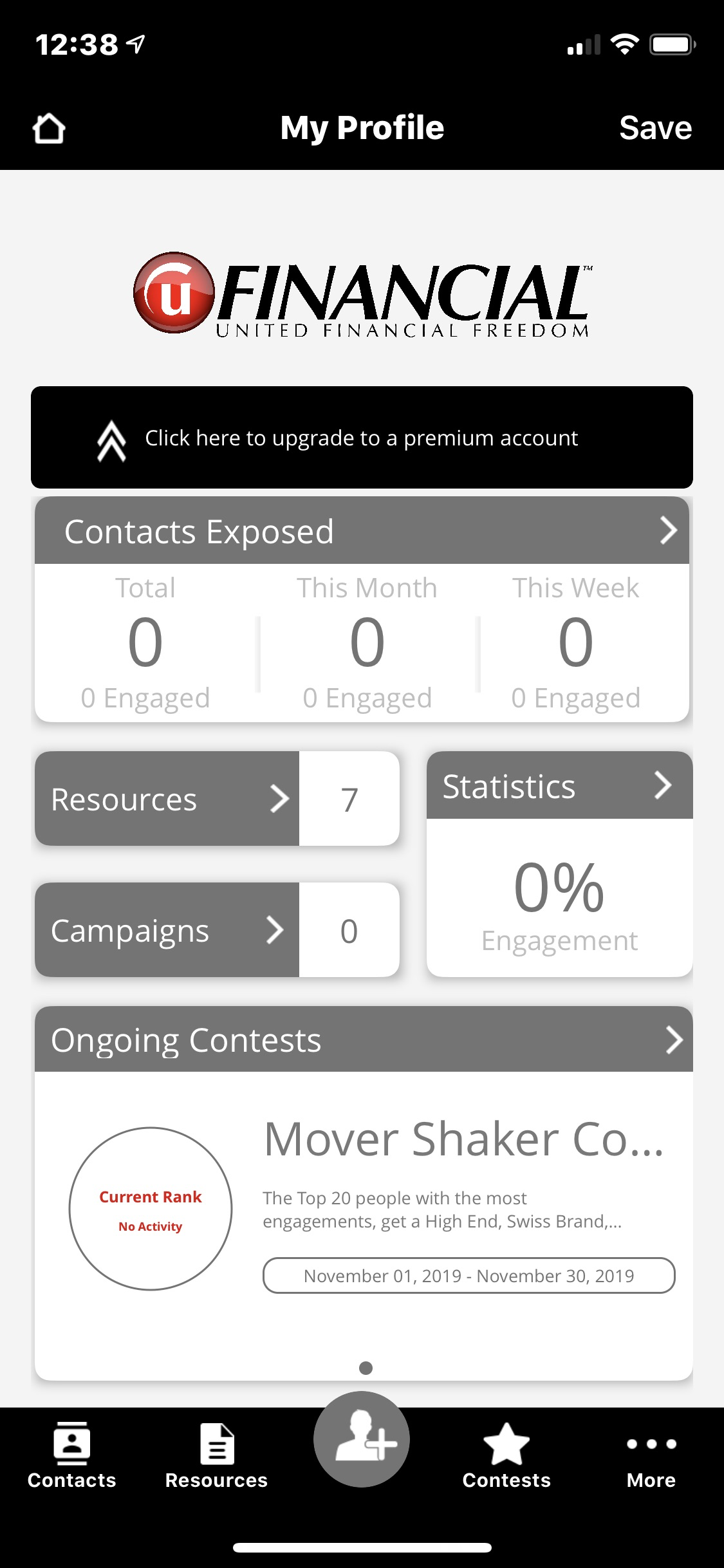 Rapid-Funnel SMS/Text Marketing System
‘Auto-pilot’ messages to contacts & prospects
E-mail Drip Campaigns
Real-Time Response Tracking
‘Sifts & Sorts’ Interested from Non-Interested
2 Subscriptions to choose from:   Free or $10/month *
34           27             7
67%
* Subsidized by the Company
Getting Started
Easy as 1 - 2 - 3
Sign up on your Sponsors Website
Run your own Personalized Analysis
. Fast-Track to Senior Associate
Recruit 3 Sales-People
Complete 2 Training Sales
Complete 1 Personal Sale
Your
First 45
Days
Thank You for Attending
United Financial Freedom
Business Opportunity
Welcome Aboard
UFF2600AC